Hanley K8 SchoolAnnual Title I MeetingSeptember 7th , 202311:00 amZonja Glover , PrincipalMarion Gross, Asst. PrincipalCalvin Leake, PLC Coach
Hanley K8 SchoolAnnual Title I MeetingSeptember 7th , 20235:00 pmZonja Glover , PrincipalMarion Gross, Asst. PrincipalCalvin Leake, PLC Coach
Hanley Mission & Vision
Hanley Data- Principal Glover
What is Title I?
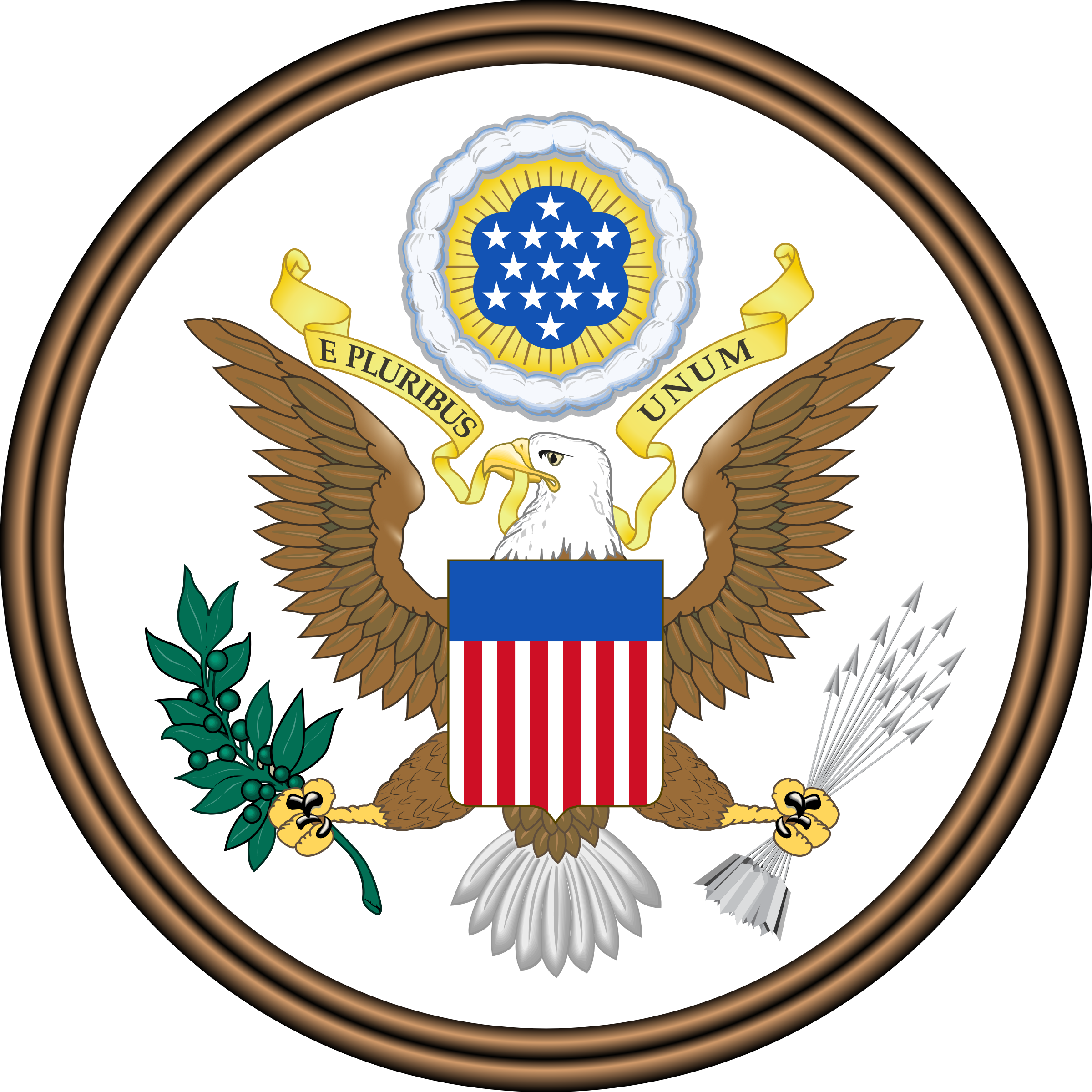 Helps disadvantaged students meet state academic content and performance standards. The Title I program is a federally funded program authorized under the Elementary and Secondary Education Act (ESEA) of 1965 as reauthorized by the Every Student Succeeds Act (ESSA).
Schoolwide Title I Information
Website Resource Page
Title I Resources
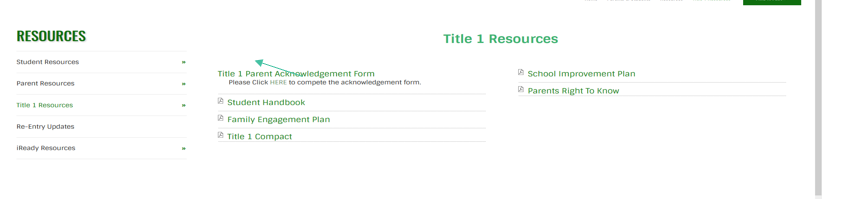 Title I is….
The federal government provides funding to states each year for Title I.
The State Education Agency sends the money to the Local Education Agencies (LEA) based on the number of low income families within the district. 
The LEA identifies schools with the highest percentage of children from low income families and provides them with Title I resources.
Funding Source
The Title I School
Works with the LEA (MSCS) to:
Title I programs generally offer:
Family Engagement Plan
School  Improvement Plan
The School Improvement Plan is updated yearly with parent and community input to meet the needs of Hanley students and is available to all parents & Stakeholders on the Hanley website.
Parent’s Right to Know
All parents will receive this information:
Their child’s level of achievement on each of the state’s academic assessments.
Notification of right to transfer their child to another school in the district if the student becomes the victim of a violent crime or is assigned to an unsafe school.
District & School Family Involvement Policy
Their right to public school choice if their child’s school is identified for school improvement.
Reporting Pupil Progress
Parent Conferences
The school will hold district parent conferences where student progress will be discussed and explained. The dates for these conferences are:
September 7, 2023 from 5:00-7:00 
February 15, 2023 from 5:00-7:00
Teachers may also schedule meetings before school, during their planning time, and after school to accommodate parent schedules as necessary. Schedule via the front desk staff.
Title  I Notices
As a parent:
[Speaker Notes: Influence:
Your involvement can boost your child’s achievement. By taking an active role, you'll show your child:
How important he or she is to you
How important education is to you
That you and the school are a team, working to help children succeed

Best:
Share information about your child’s interests, abilities, etc., with teachers
Judge whether Title I is meeting your child’s needs
Speak up if you notice an problems. (But don’t criticize the school, its teachers or principal in front of your child)

Help:
To determine program goals
Plan and carry out programs
Evaluate programs
Work with your child at home and even in school, as a teacher’s assistant or volunteer.

Place:
Learn more about Title I
Learn about your rights as a Title I parent
Meet other parents and teachers
Begin a process of communication and cooperation between parents and schools.]
Get to know your child’s school by
Reading SCS Curriculum  - K-5  Wonders and 2-5 Ready Reading
K-5 Math Curriculum – Envision Math
6-8 Math Curriculum- Iready
Social Studies SCS Curriculum – KK-2 Studies Weekly, Grade 3 Gallopade, and  4-8 Gibbs-Smith Program 
Science SCS Curriculum– Inspire Science, McGraw-Hill Program
~~~~~~~~~~~~~~~~~~~~~~~~~~~~
Teachers plan together weekly 
Teachers have their own style of teaching and delivery
MSCS Curriculum & Hanley Instruction
Hanley K8Thanks you!
For more information Contact:
Principal Glover at gloverz@scsk12.org 
AP: Mrs. Gross at holmesml@scsk12.org 
PLC Coach: Mr. Leake at leakec1@scsk12.org